Essentials of Forensic Podiatry
Unit 3
Bryan B Kagan, DPM, MCSFS, DASFP
NYCPM
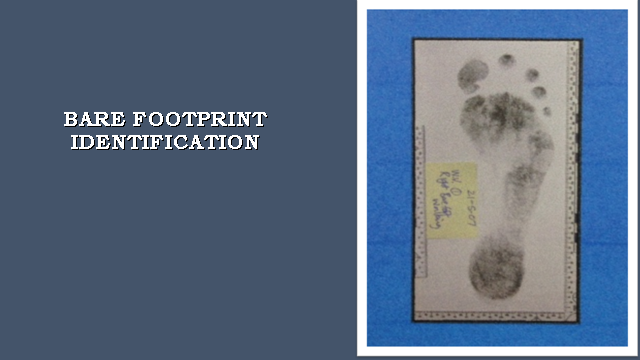 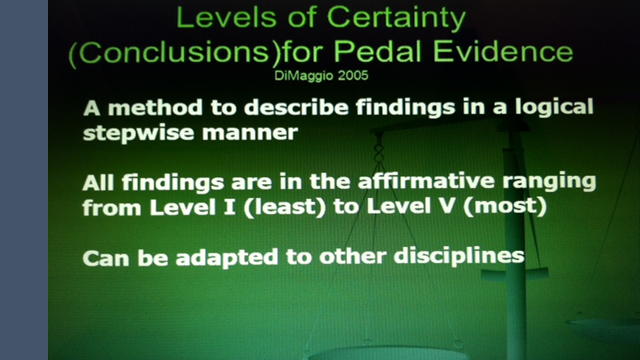 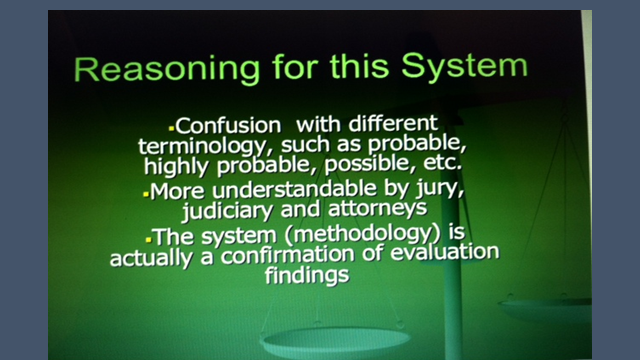 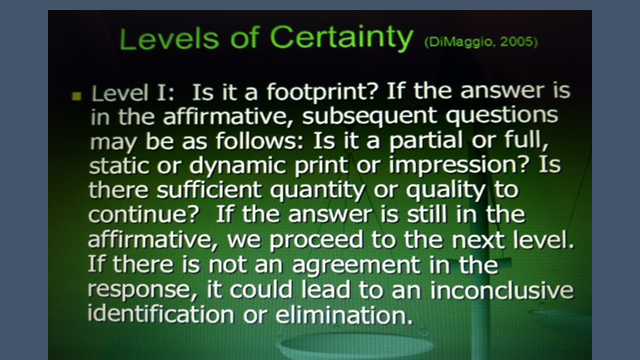 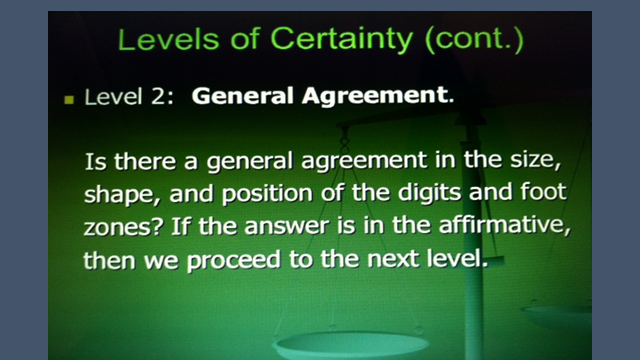 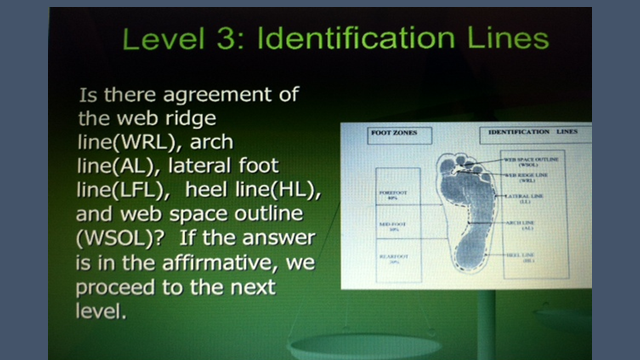 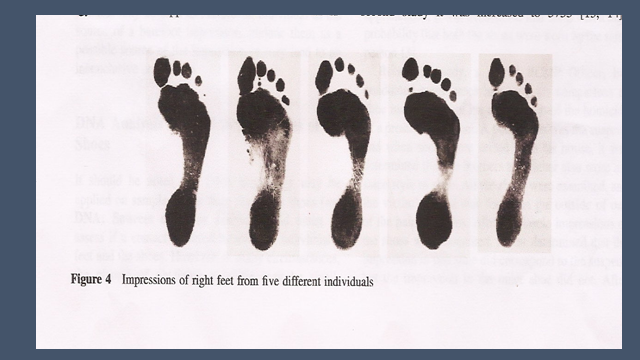 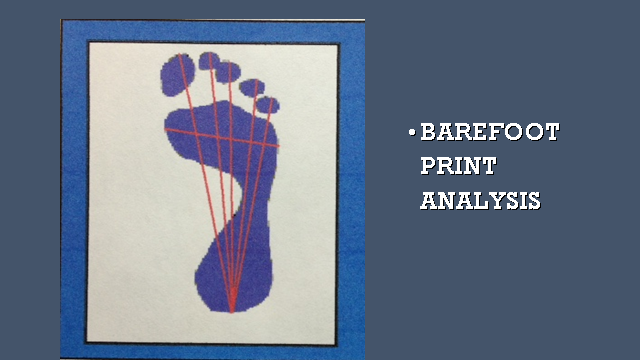 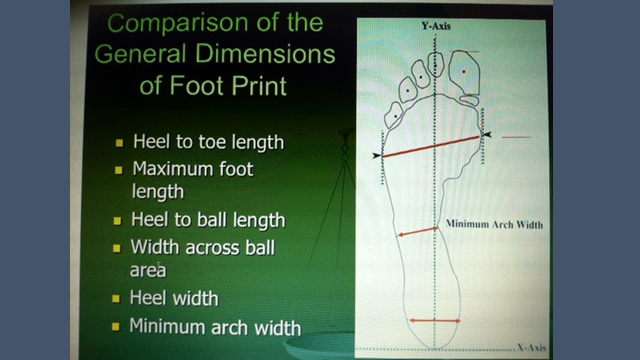 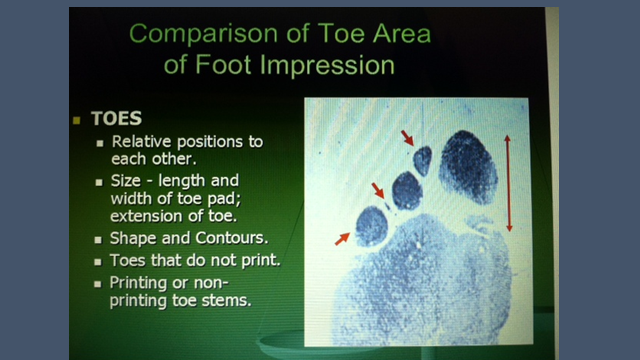 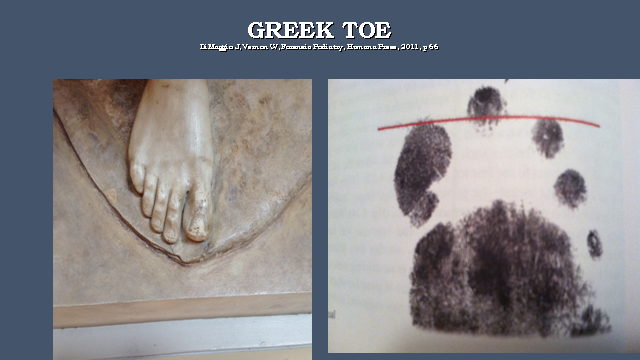 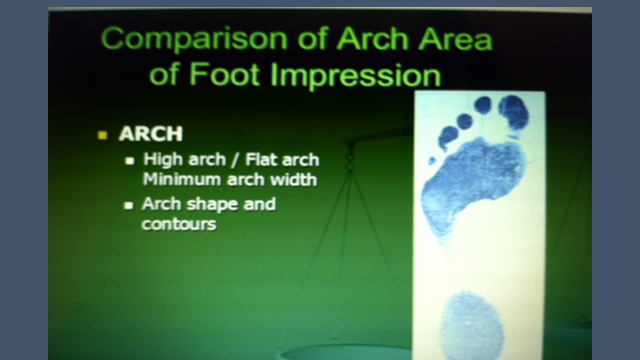 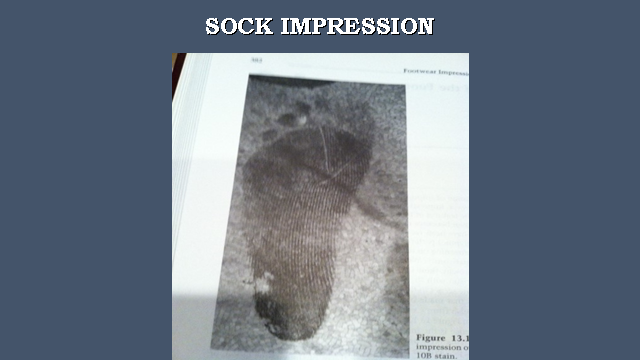 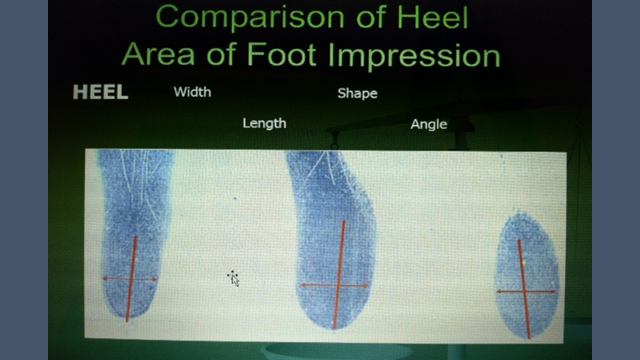 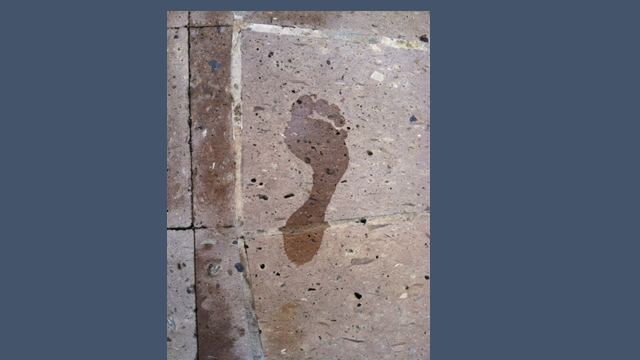 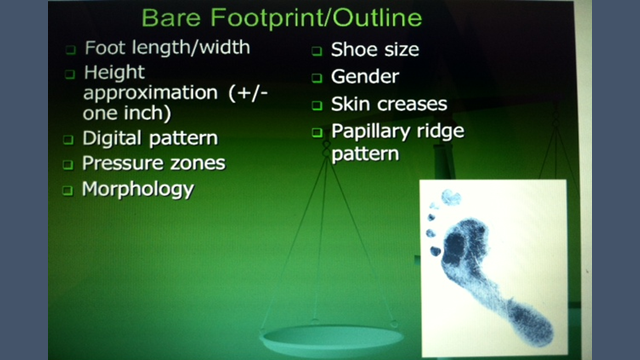 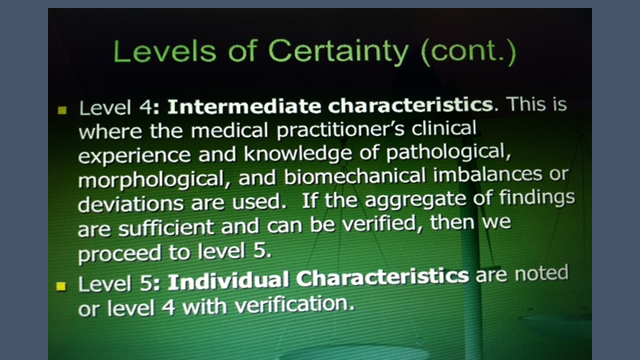 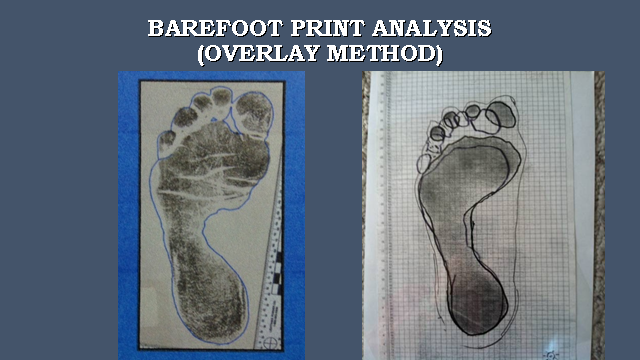 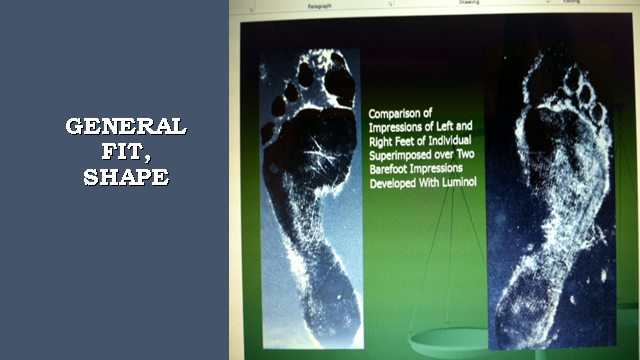 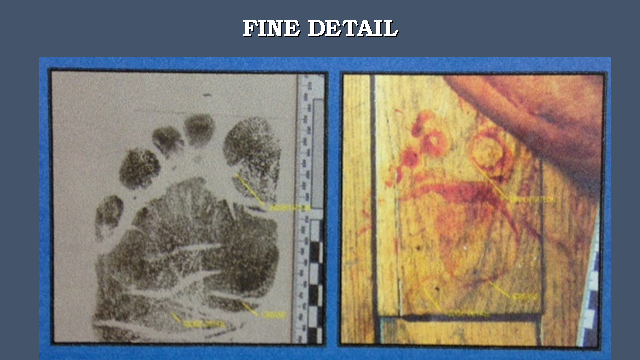 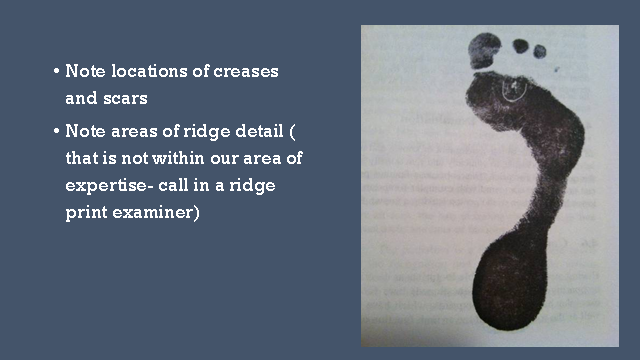 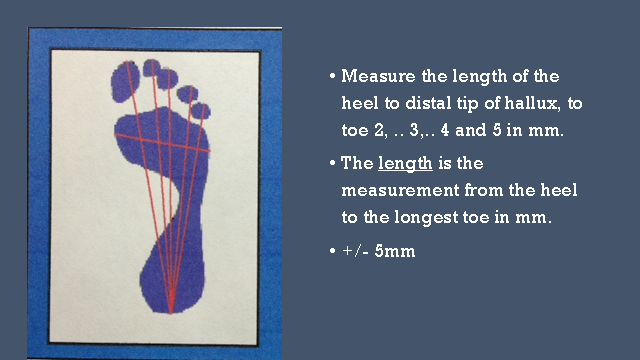 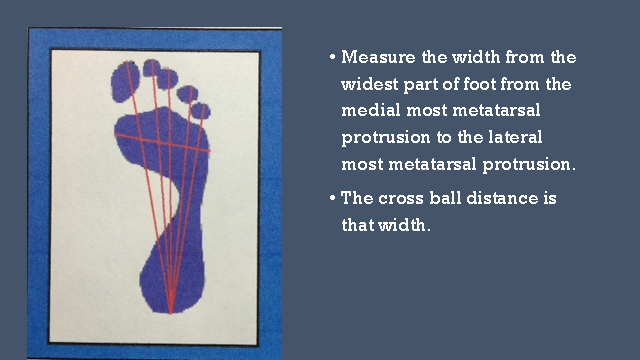 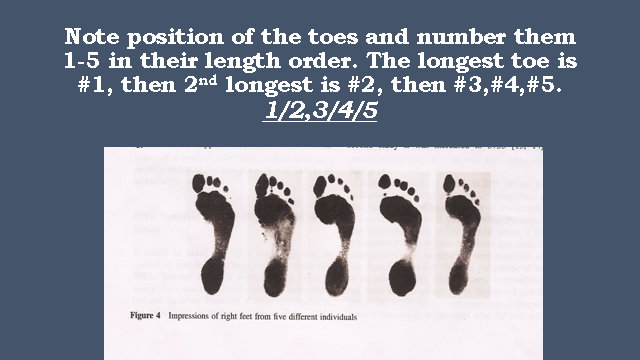 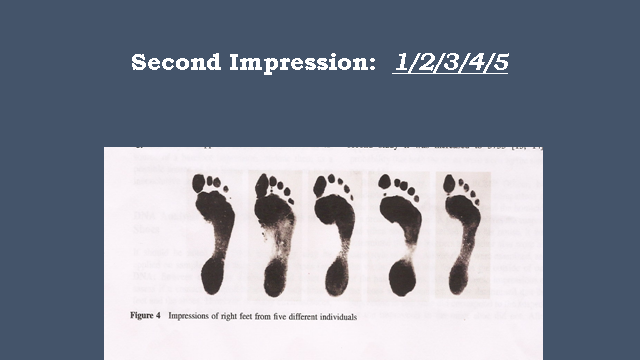 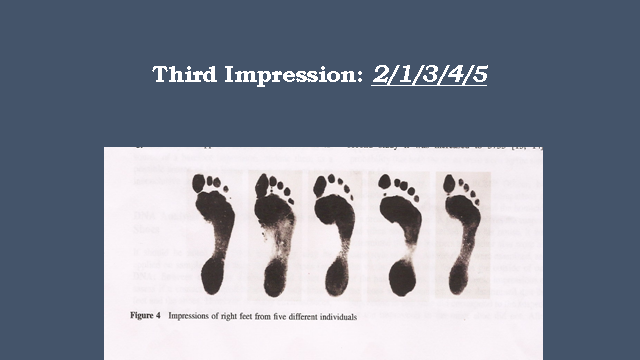 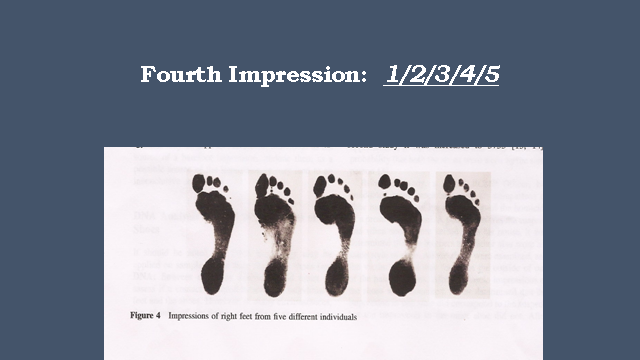 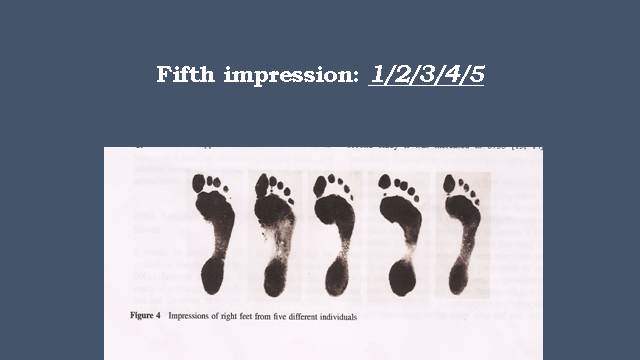 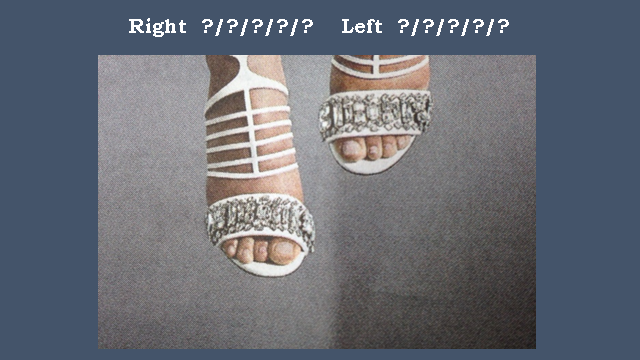 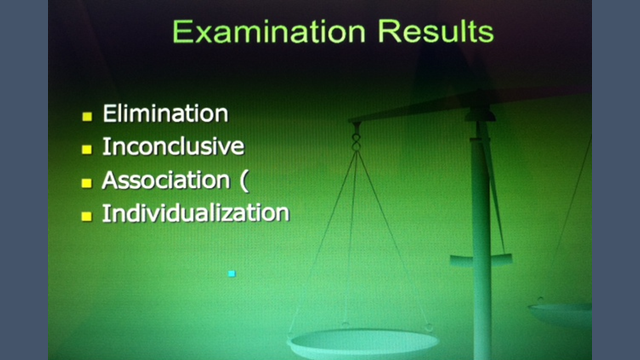 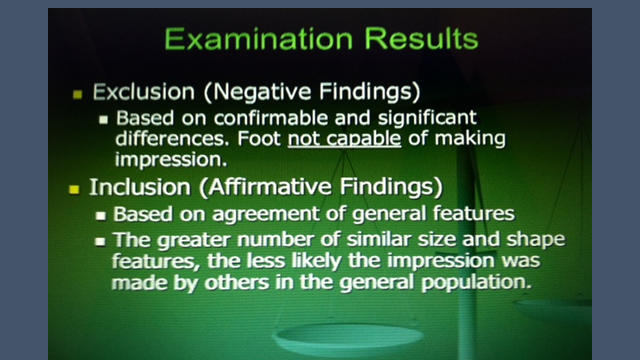 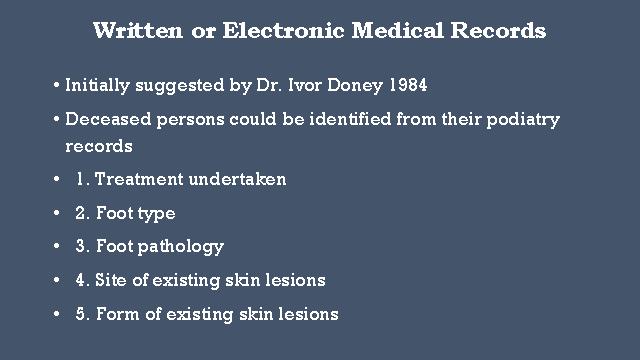 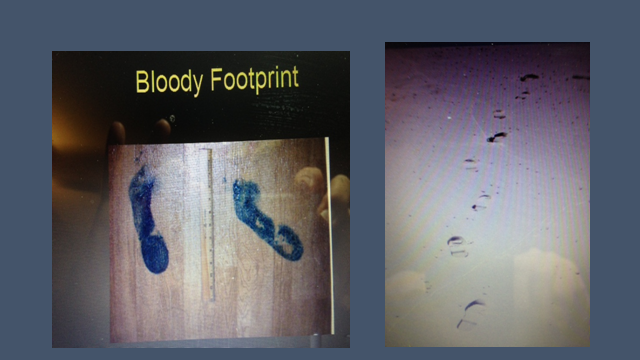 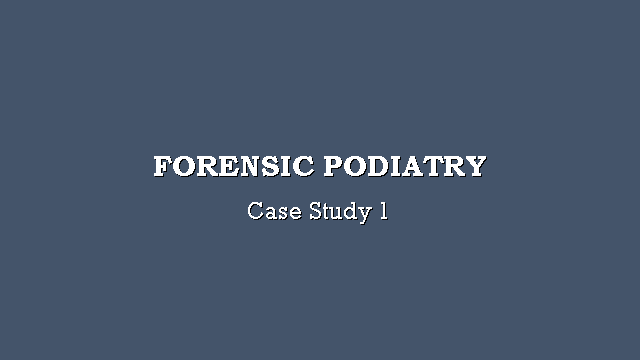 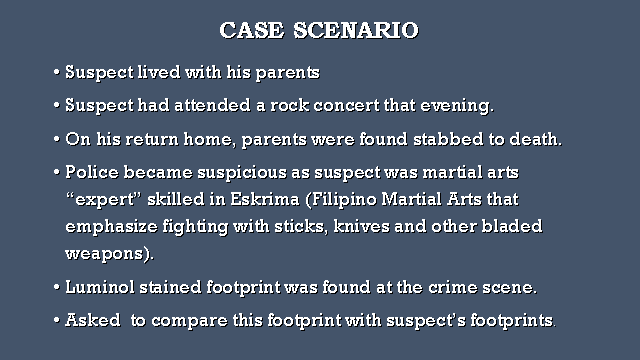 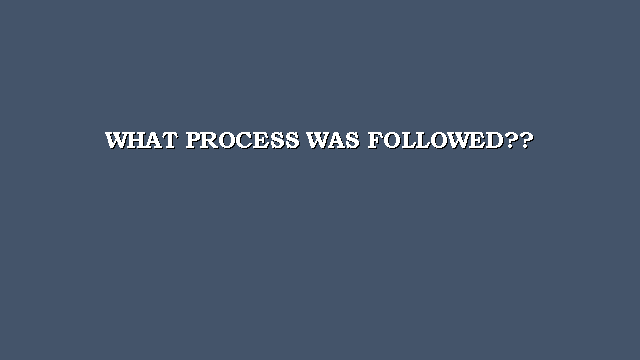 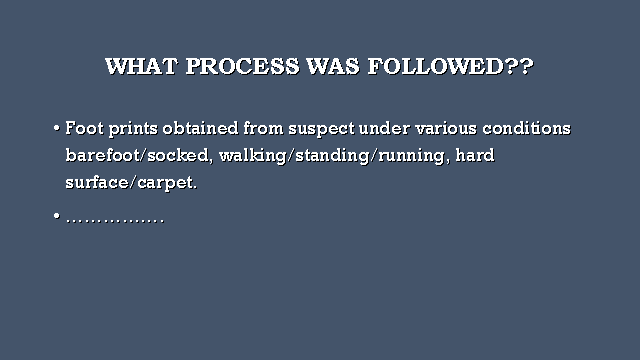 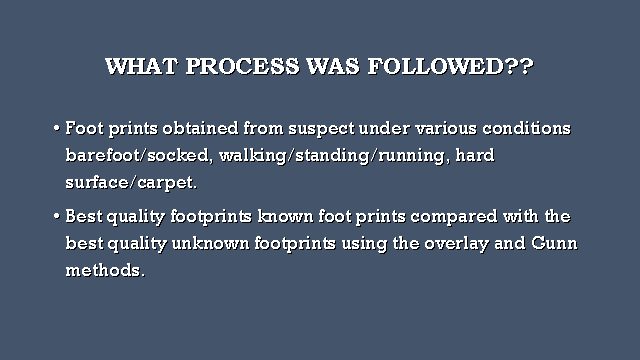 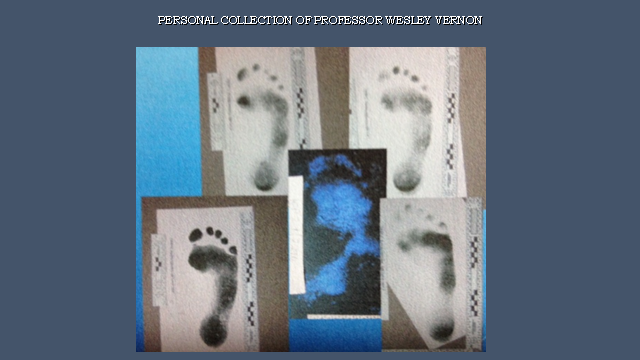 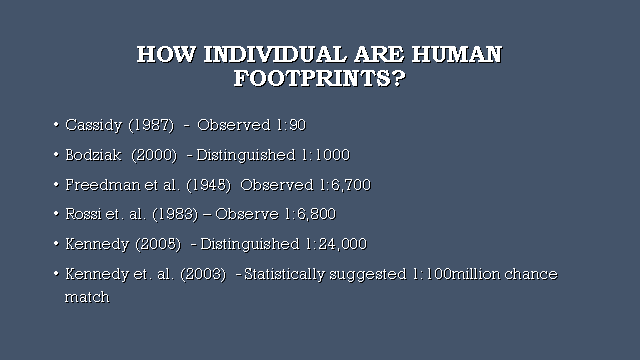 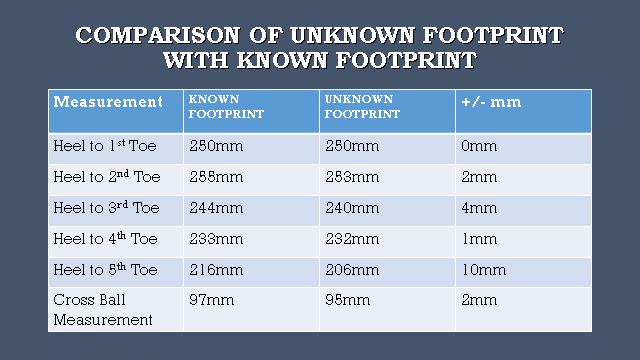 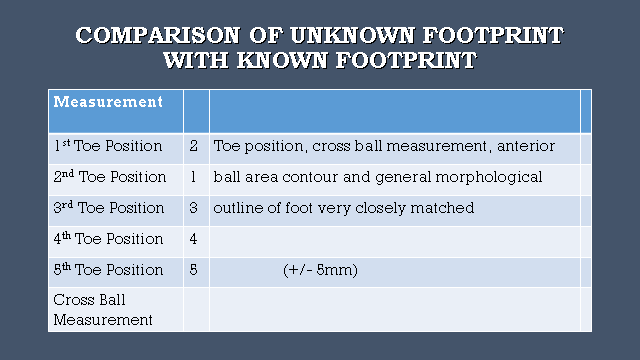 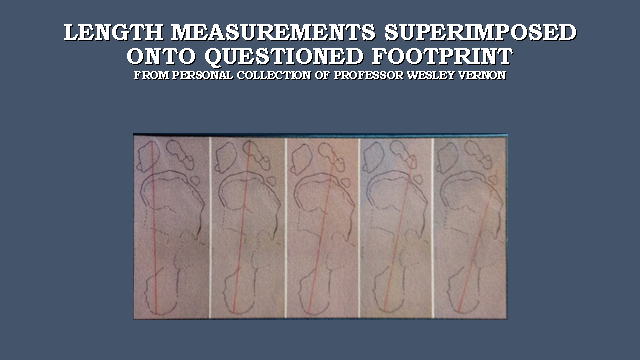 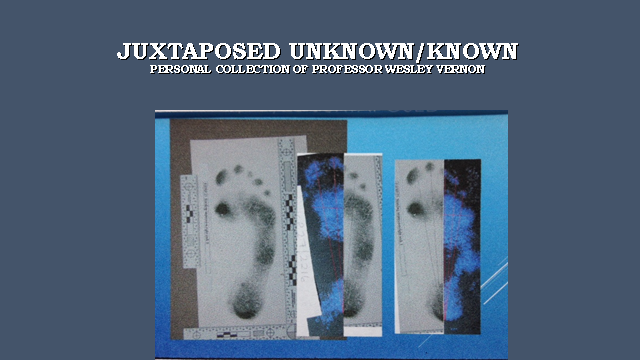 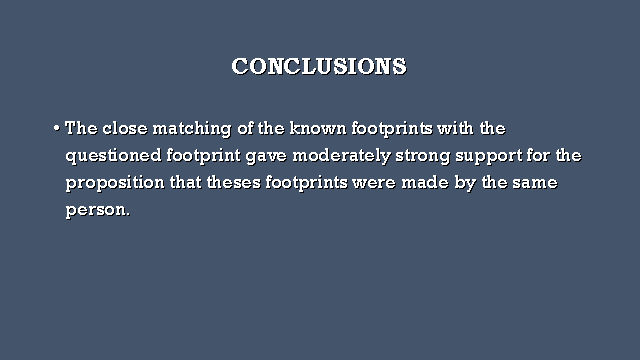 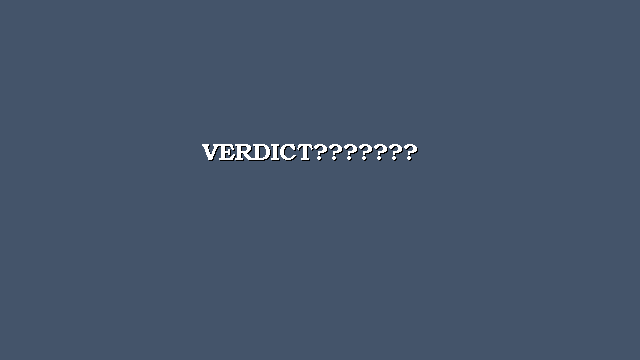 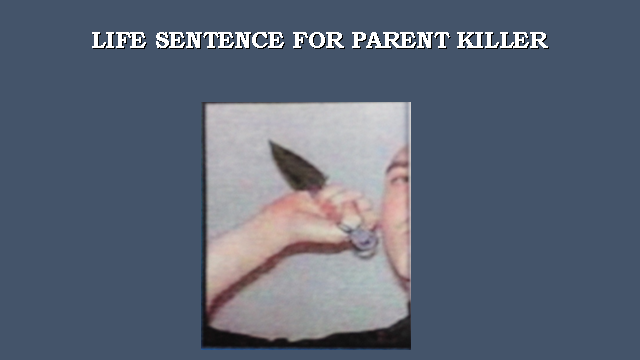 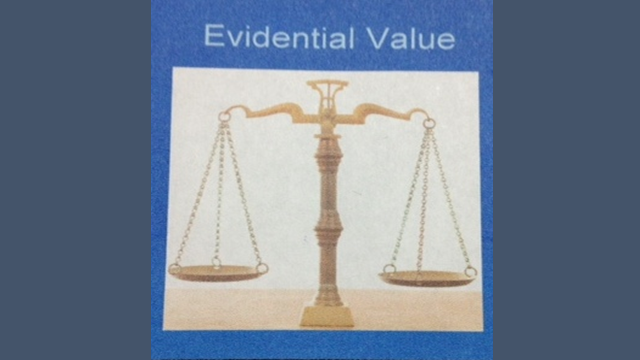 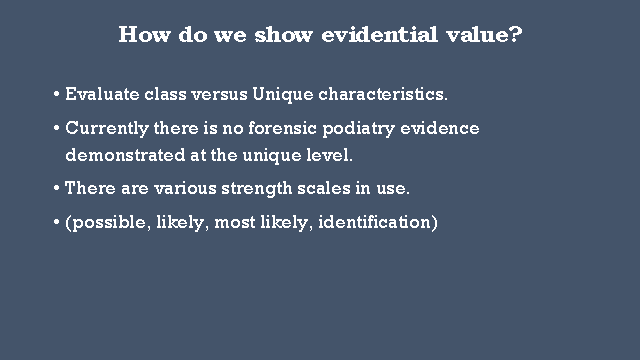 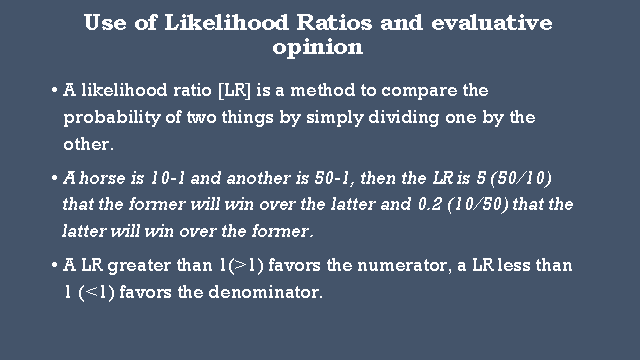 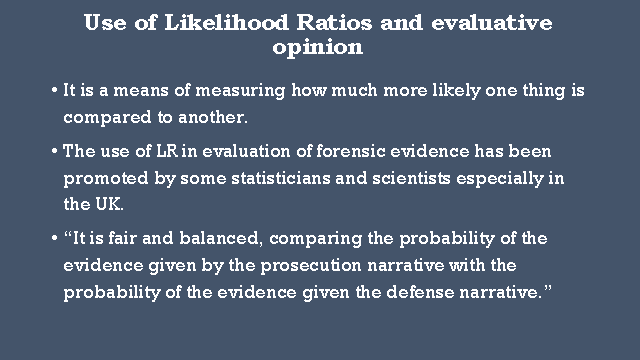 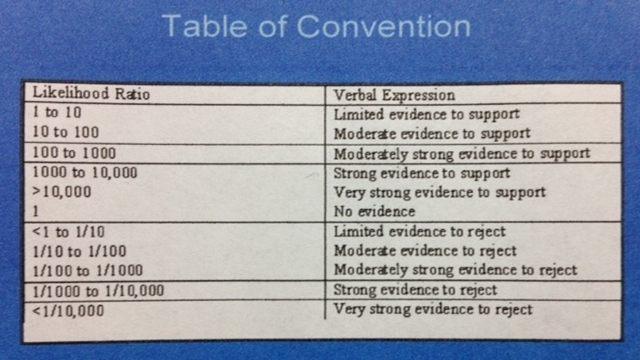 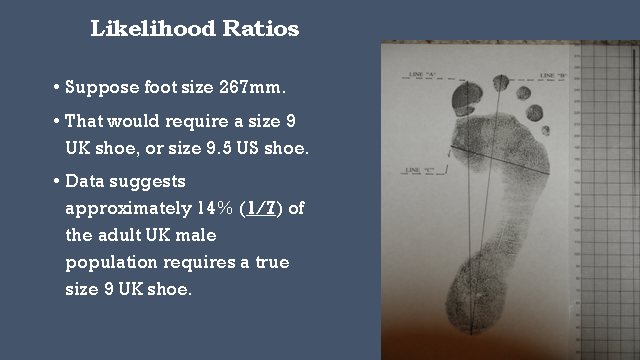 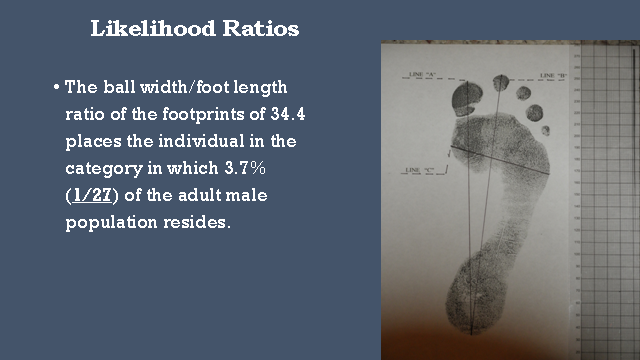 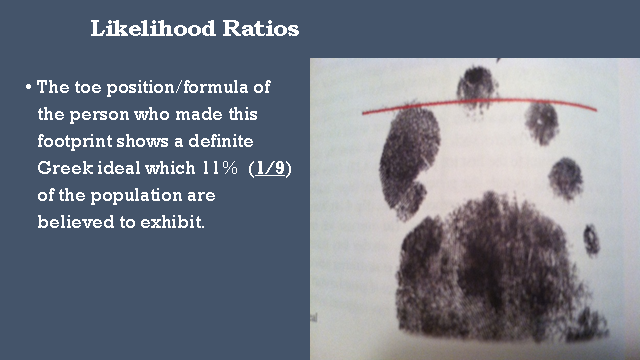 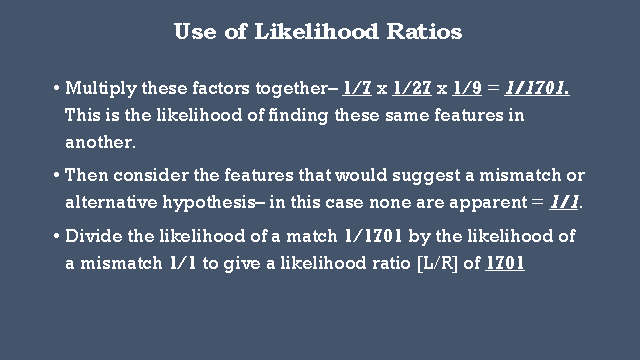 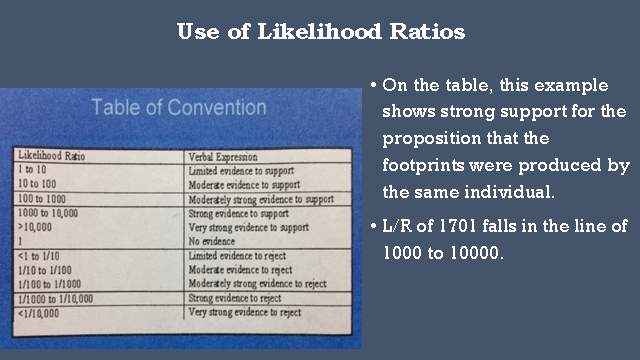 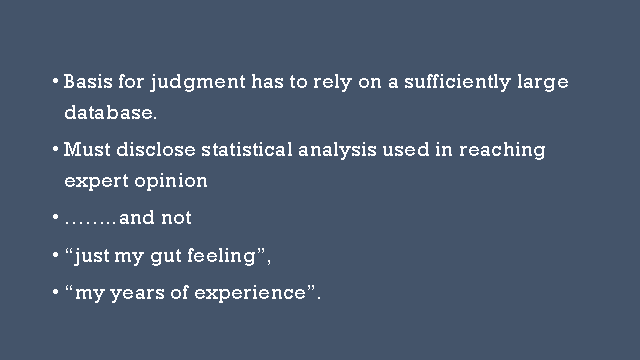 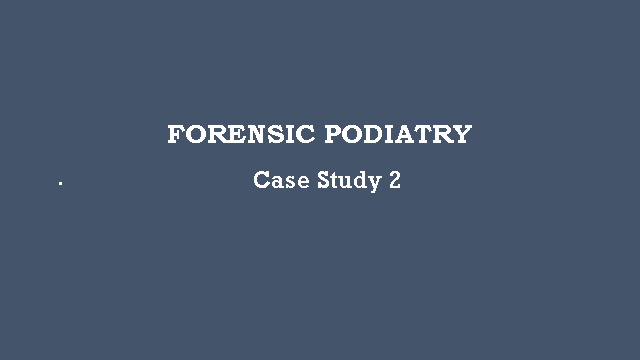 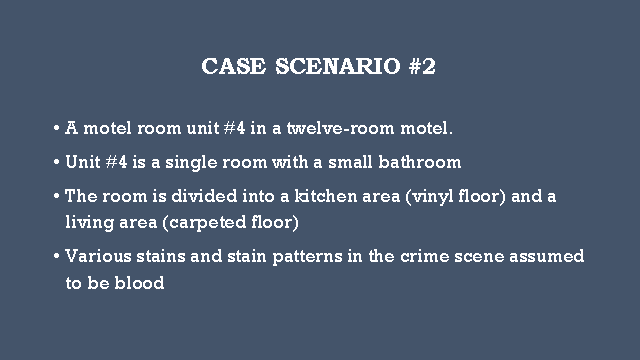 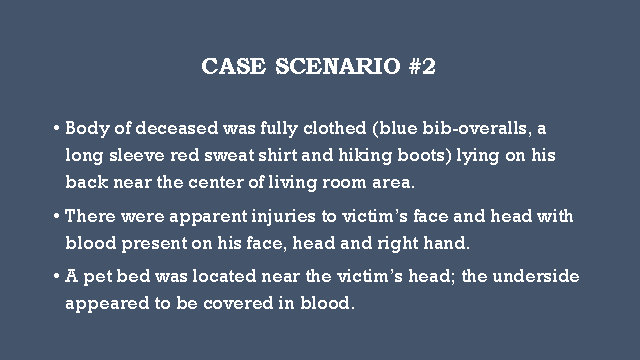 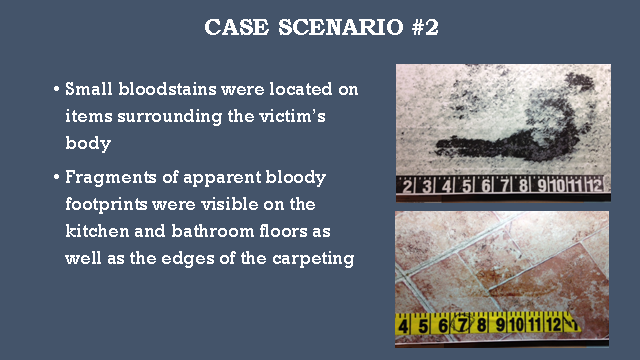 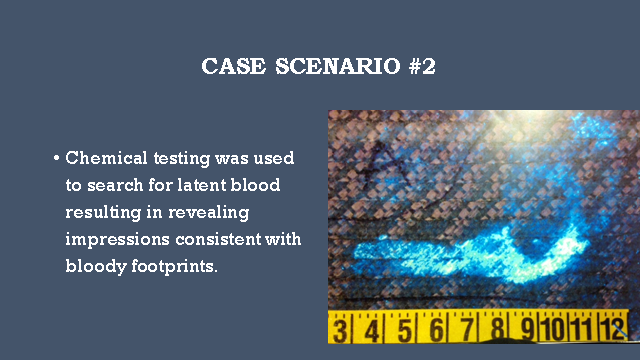 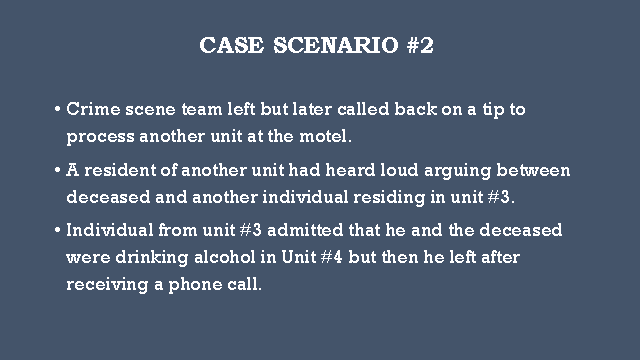 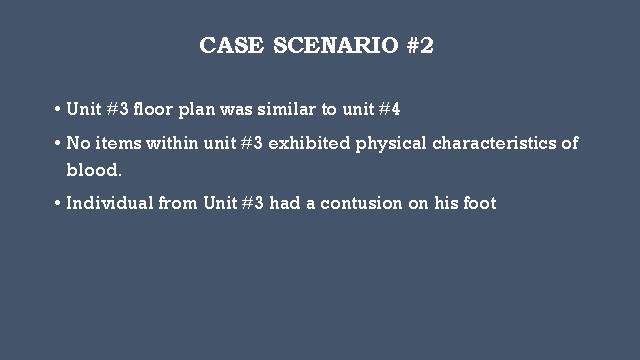 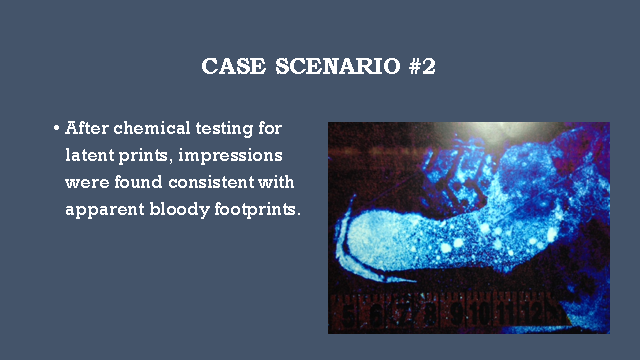 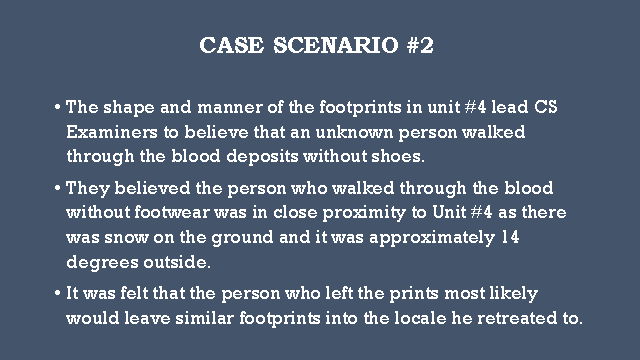 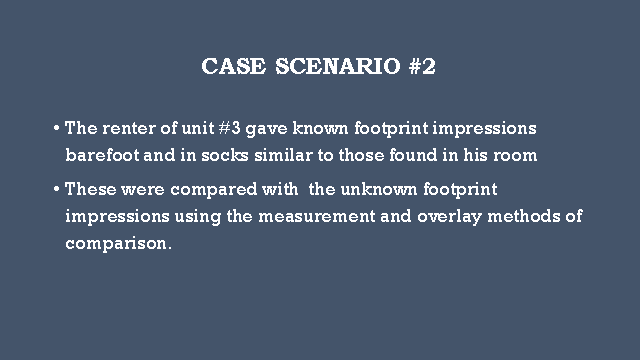 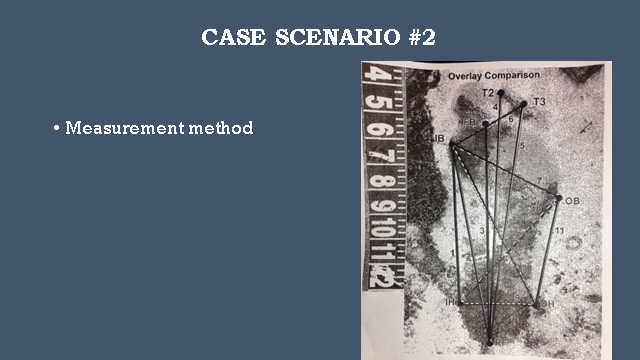 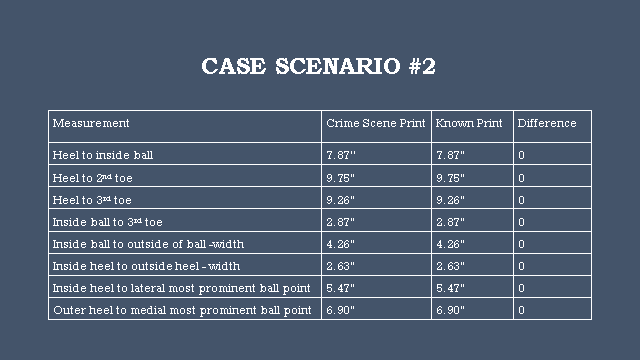 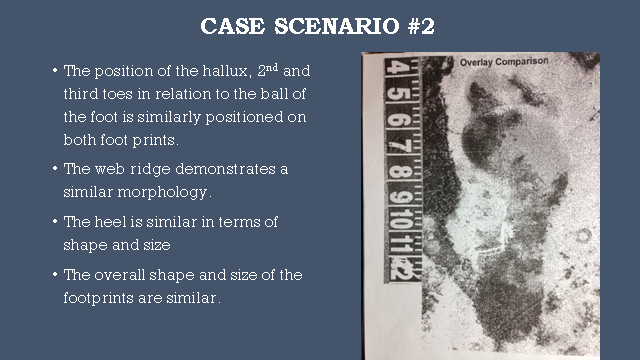 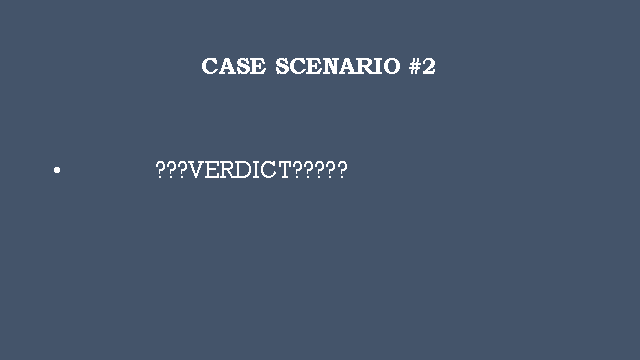 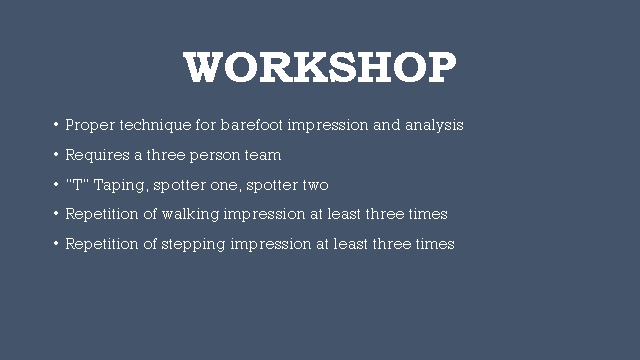 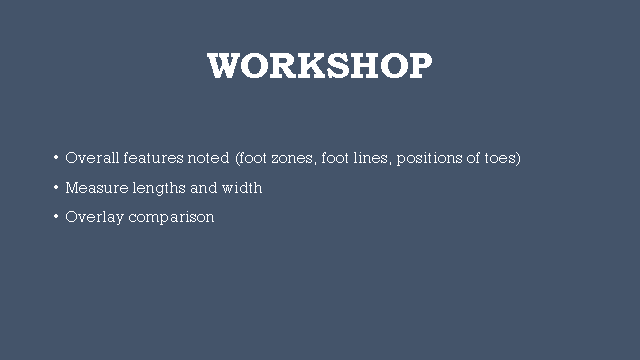 WHAT ARE THE POSSIBILITIES???????
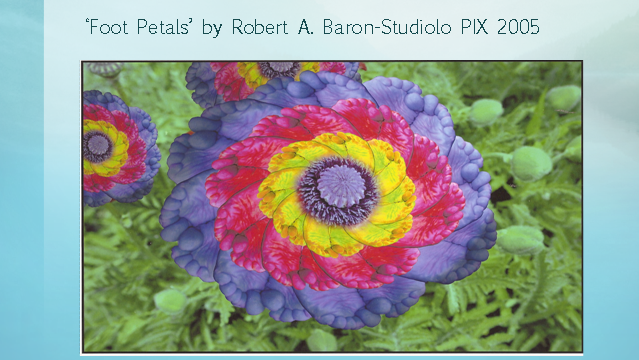